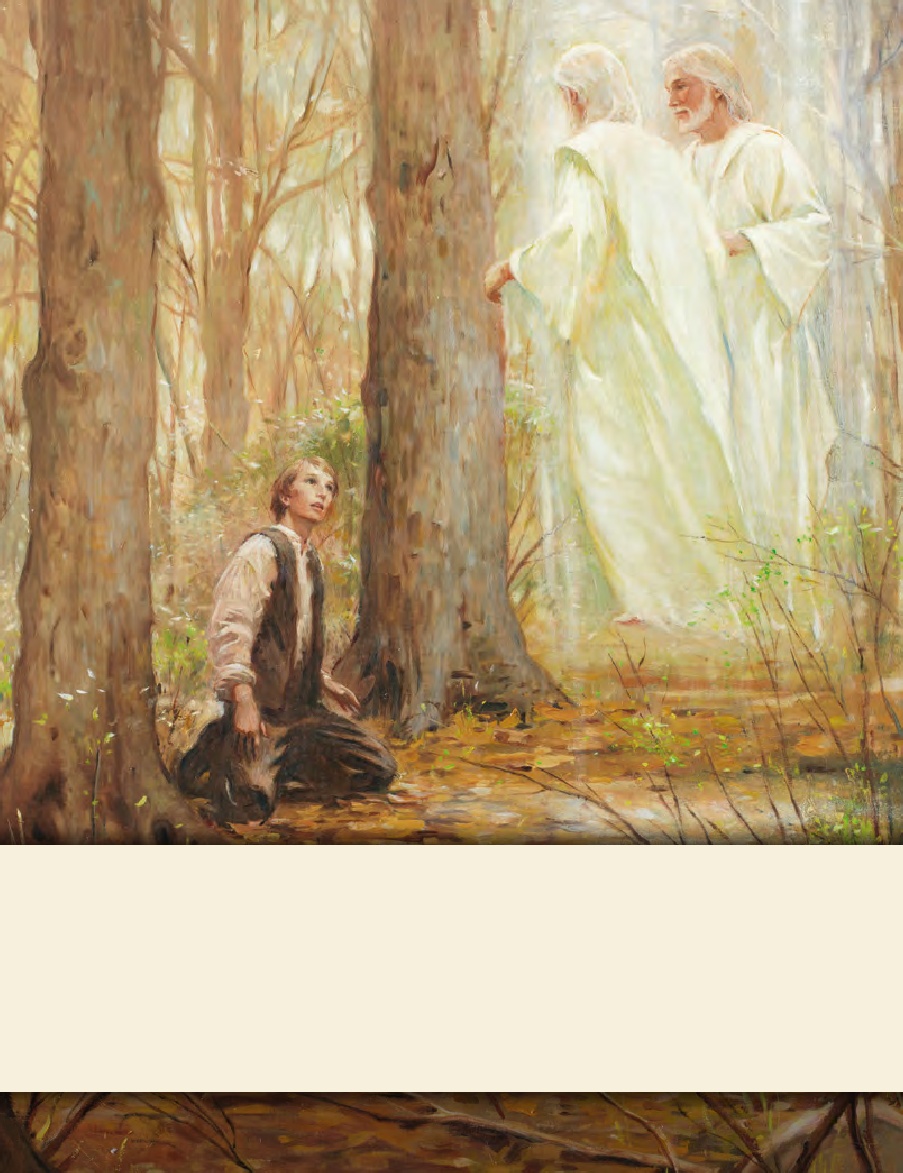 LESSON 15
SEMINARY
Doctrine and Covenants 
and Church History
LESSON 124
Doctrine and Covenants 117-118
LESSON 124
Doctrine and Covenants 117:1–11
“The Lord commands William Marks and Newel K. Whitney to settle their business speedily and leave Kirtland”
LESSON 124
-3.
Doctrine and Covenants 117:1
1 Verily thus saith the Lord unto my servant William Marks, and also unto my servant Newel K. Whitney, let them settle up their business speedily and journey from the land of Kirtland, before I, the Lord, send again the snows upon the earth.
2 Let them awake, and arise, and come forth, and not tarry, for I, the Lord, command it.
3 Therefore, if they tarry it shall not be well with them.
What did the Lord command Newel K. Whitney and William Marks to do?
He commanded them to settle their business speedily and to leave Kirtland.
LESSON 124
Doctrine and Covenants 117:4.
Let them repent of all their sins, and of all their covetous desires, before me, saith the Lord; for what is property unto me? saith the Lord.
What is property unto me?
What do you think this means?
Doctrine and Covenants 117:5-8.
5 Let the properties of Kirtland be turned out for debts, saith the Lord. Let them go, saith the Lord, and whatsoever remaineth, let it remain in your hands, saith the Lord.
6 For have I not the fowls of heaven, and also the fish of the sea, and the beasts of the mountains? Have I not made the earth? Do I not hold the destinies of all the armies of the nations of the earth?
7 Therefore, will I not make solitary places to bud and to blossom, and to bring forth in abundance? saith the Lord.
8 Is there not room enough on the mountains of Adam-ondi-Ahman, and on the plains of Olaha Shinehah, or the land where Adam dwelt, that you should covet that which is but the drop, and neglect the more weighty matters?
LESSON 124
What do you think it means to “covet … the drop, and neglect the more weighty matters”?
Coveting temporal things can cause us to neglect weightier matters.
Doctrine and Covenants 117:11.
Let my servant Newel K. Whitney be ashamed of the Nicolaitane band and of all their secret abominations, and of all his littleness of soul before me, saith the Lord, and come up to the land of Adam-ondi-Ahman, and be a bishop unto my people, saith the Lord, not in name but in deed, saith the Lord.
How might his actions be similar to the actions of the Nicolaitans?
LESSON 124
Doctrine and Covenants 117:12-16.
“The Lord commissions Oliver Granger to represent the First Presidency in business dealings in Kirtland”
LESSON 124
Doctrine and Covenants 117:12-15.
12 And again, I say unto you, I remember my servant Oliver Granger; behold, verily I say unto him that his name shall be had in sacred remembrance from generation to generation, forever and ever, saith the Lord.
13 Therefore, let him contend earnestly for the redemption of the First Presidency of my Church, saith the Lord; and when he falls he shall rise again, for his sacrifice shall be more sacred unto me than his increase, saith the Lord.
14 Therefore, let him come up hither speedily, unto the land of Zion; and in the due time he shall be made a merchant unto my name, saith the Lord, for the benefit of my people.
15 Therefore let no man despise my servant Oliver Granger, but let the blessings of my people be on him forever and ever.
What blessings would Oliver Granger receive?
How did the Lord feel about sacrifices Oliver Granger would make?
The sacrifices we make in the service of the Lord are sacred to Him.
Why is it important to do everything we can to fulfill an assignment or calling?
LESSON 124
“What did Oliver Granger do that his name should be held in sacred remembrance? Nothing much, really. It was not so much what he did as what he was.… “The Lord did not expect Oliver to be perfect, perhaps not even to succeed.… “We cannot always expect to succeed, but we should try the best we can” (“The Least of These, ”Ensign or Liahona, Nov. 2004,86).
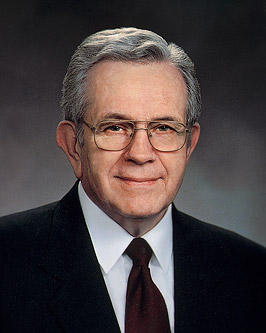 Elder 
Boyd K. Packer
Why do you think our sacrifices are sacred to the Lord, even when we do not feel completely successful in our efforts?
LESSON 124
Doctrine and Covenants 118.
“The Lord appoints new Apostles and calls all the Apostles to serve a mission”
LESSON 124
Doctrine and Covenants 118:3.
Let the residue continue to preach from that hour, and if they will do this in all lowliness of heart, in meekness and humility, and long-suffering, I, the Lord, give unto them a promise that I will provide for their families; and an effectual door shall be opened for them, from henceforth.
What did the Lord command the Apostles to do?
What words and phrases in verse 3 describe how the Lord wanted the Apostles to preach the gospel?
If we preach the gospel in the Lord’s way,…
What are two ways we can complete this statement?
If we preach the gospel in the Lord’s way, He will provide for our families.
If we preach the gospel in the Lord’s way, He will prepare others to receive His message.
When were the Apostles to leave for their mission? Where were they to leave from?